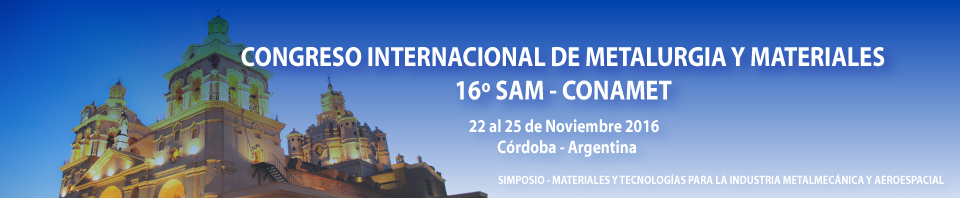 LOGOTYPES OF 
YOUR INSTITUTION
TÍTULO DEL TRABAJO EN MAYÚSCULAS 
WORK TITLE IN CAPITAL LETTERS 
Autores – Centrado
Authors - Centered 
Instituciones , Dirección – Centrado
Institutions , Address - Centered
It should contain only:

Introduction
Objectives
Methodology
Results
Conclusions

Free format (Puede escribirlo en idioma español o inglés)